TECTONIC FOLIATIONS
Domingo Aerden (2010)
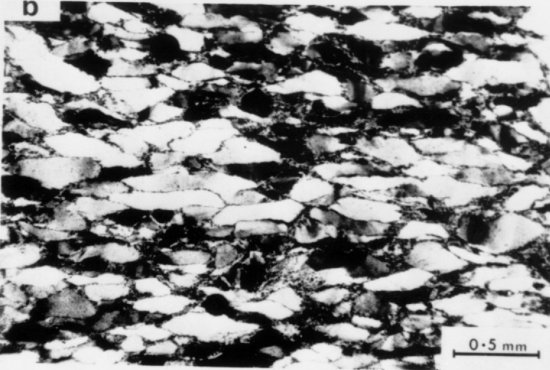 cuarcita deformada
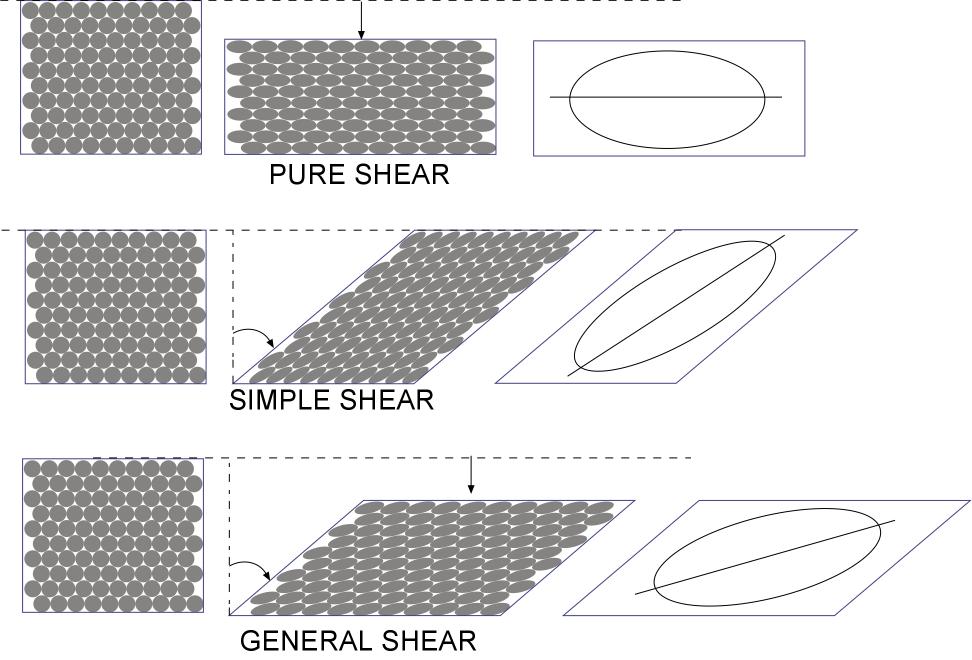 “Continuous” foliations: 
Defined by elongate mineral shapes
Most common types of foliations are "discontinuous” foliations characterized by regularly spaced cleavage planes (septae) separating "microlithons”
SLATY CLEAVAGE
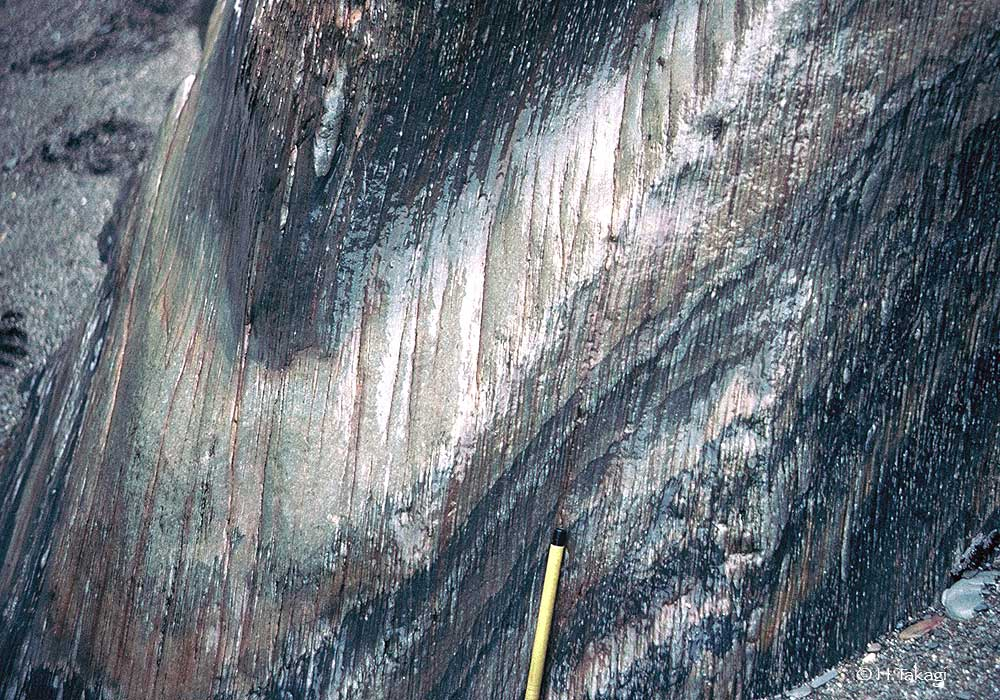 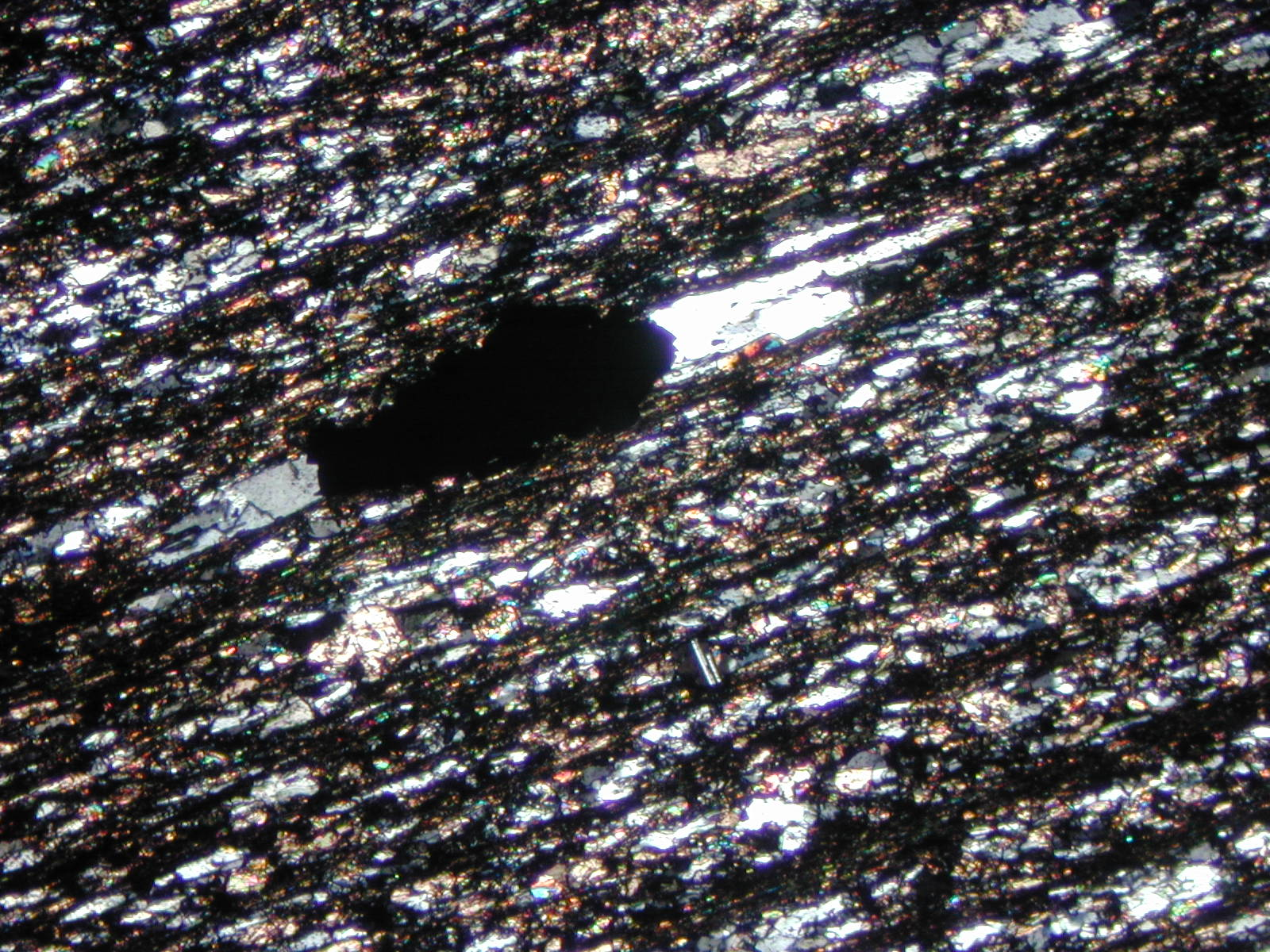 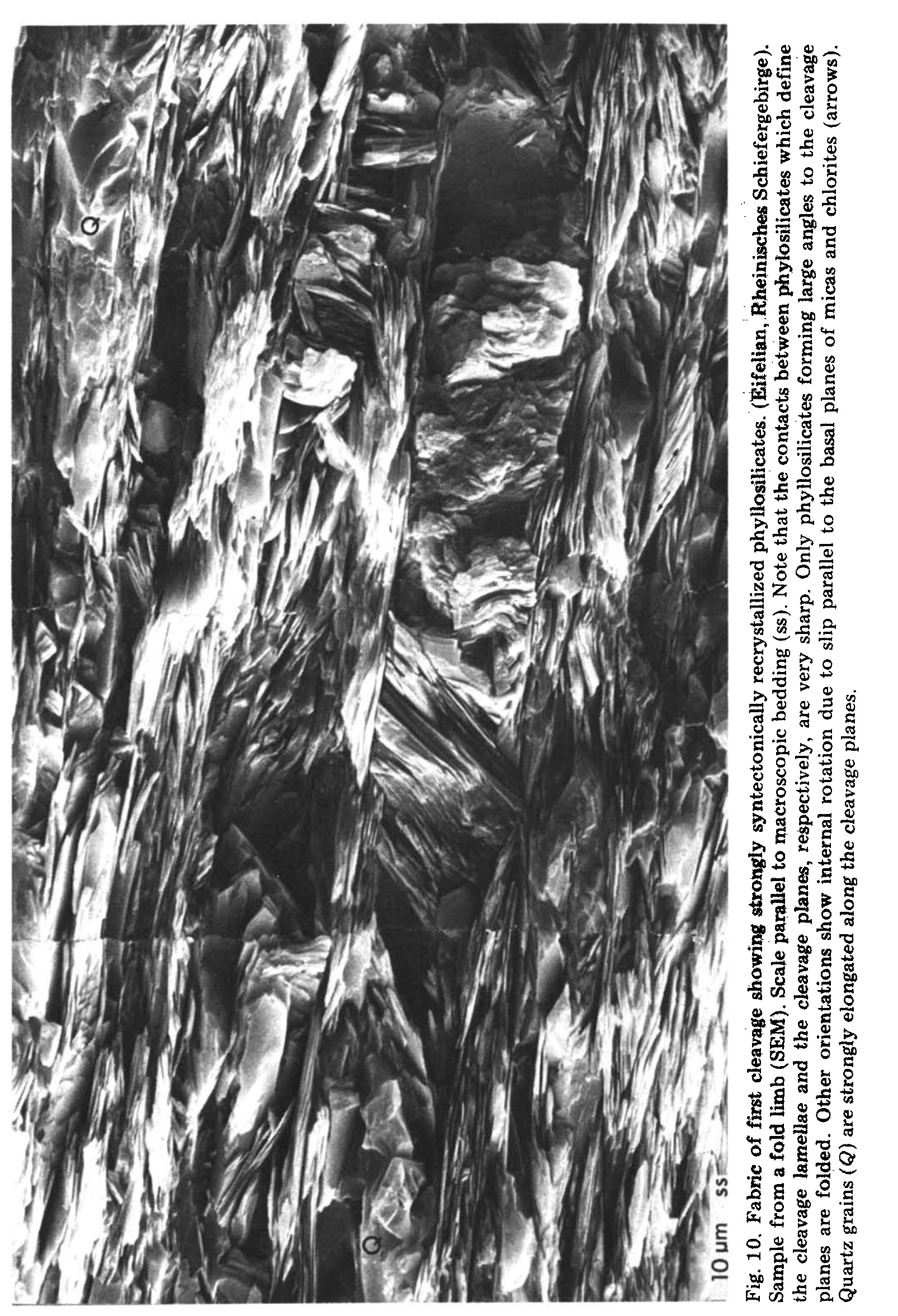 SLATY CLEAVAGE
note spaced character
SEM image (Weber, 1986)
100m
microlitón
10m
microlitón
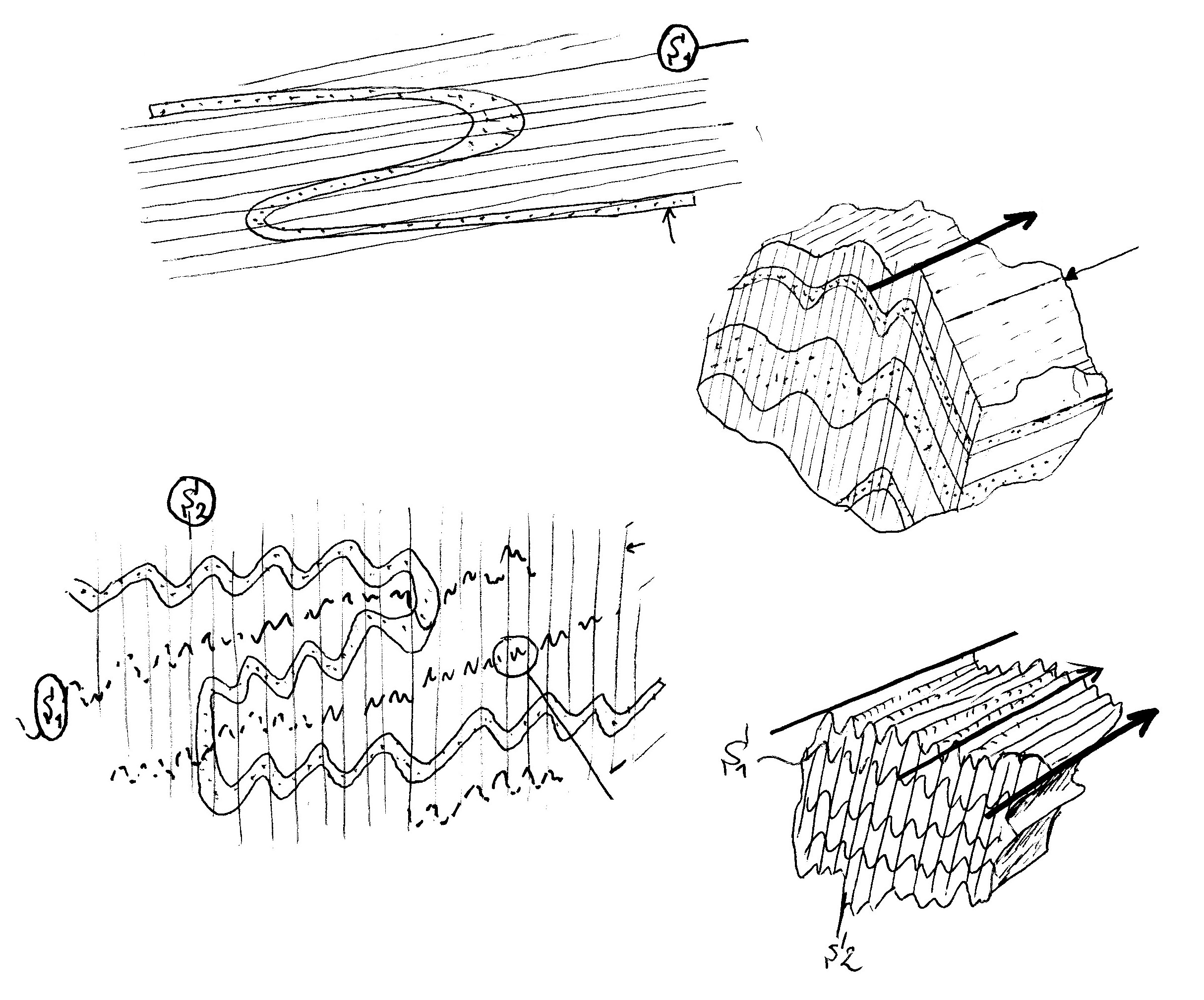 S1 foliation (schistosity)
L1 intersection lineation
D1 deformation phase
D2 defromation phase
causing refolding
S2 crenulation cleavage
L2 cren. lineation
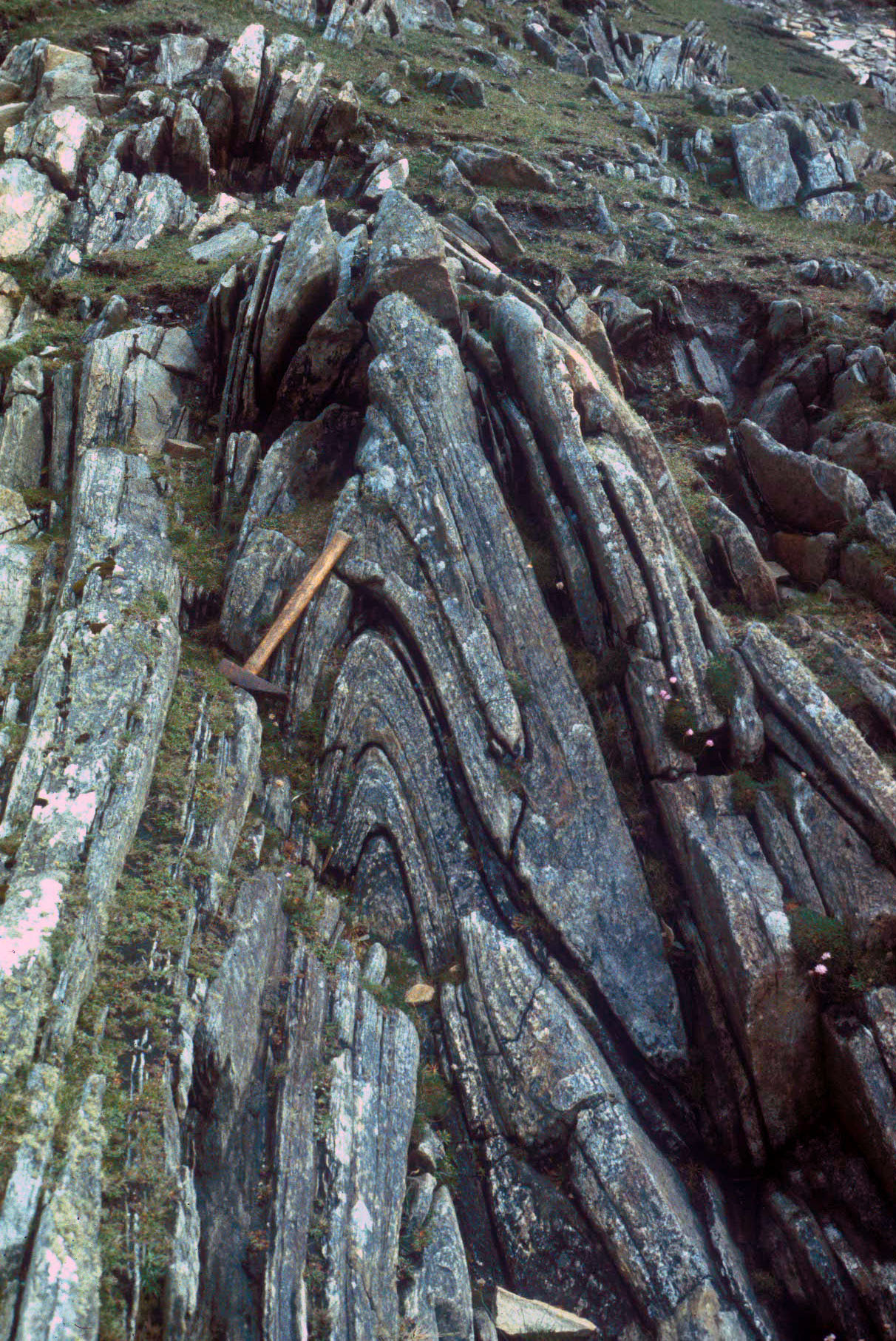 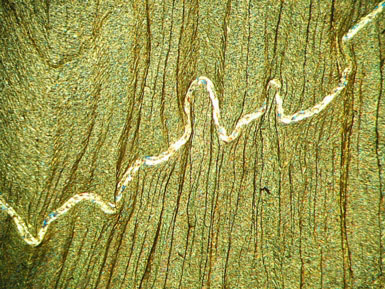 S2 crenulation cleavage
garnet porphyroblast
quartz dissolution in cleavage planes (septae) but not in microlithons
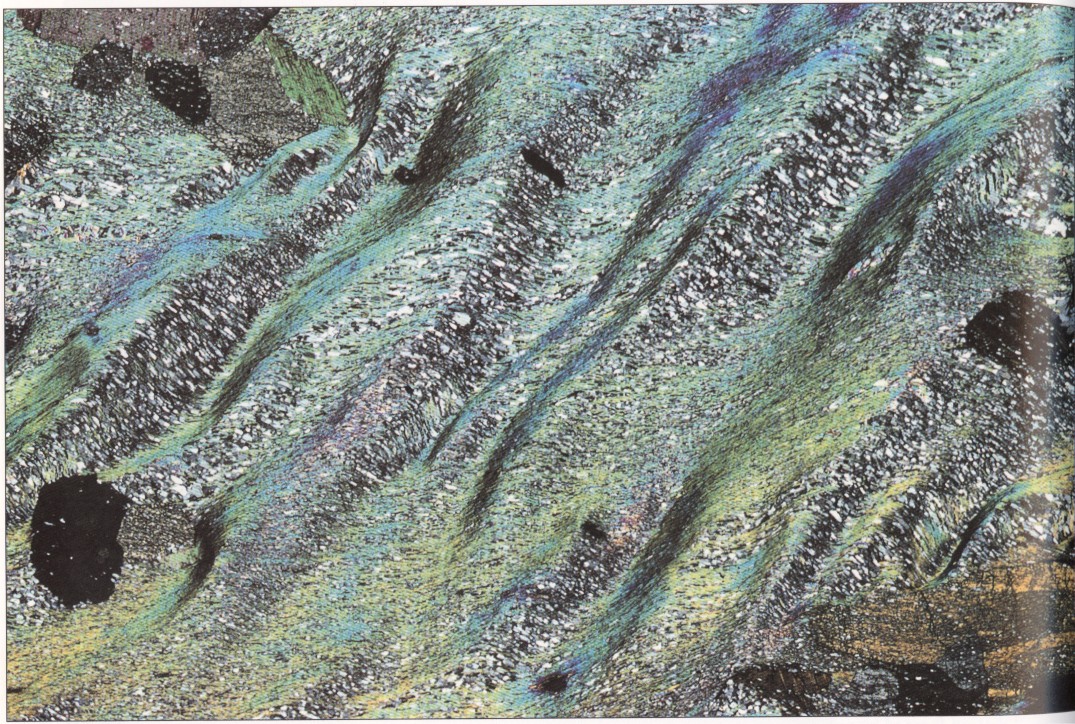 1mm
ca. 1mm
Vernon, 2002
What is the mechanical significance of foliation planes?  What is their relationship to folds and shear zones, stress and strain?
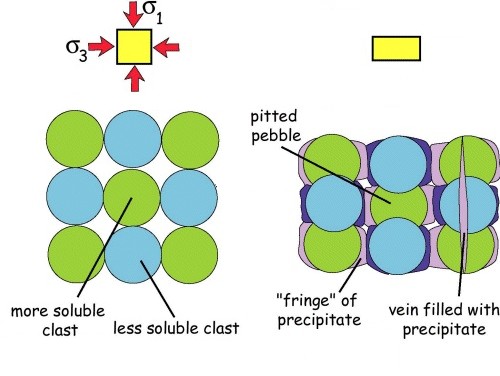 PRESSURE SOLUTION CLEAVAGE
Disolved material can move out of the syste (volume reduction) or reprecipitate locally in sites of fracturing and dilation (veins)
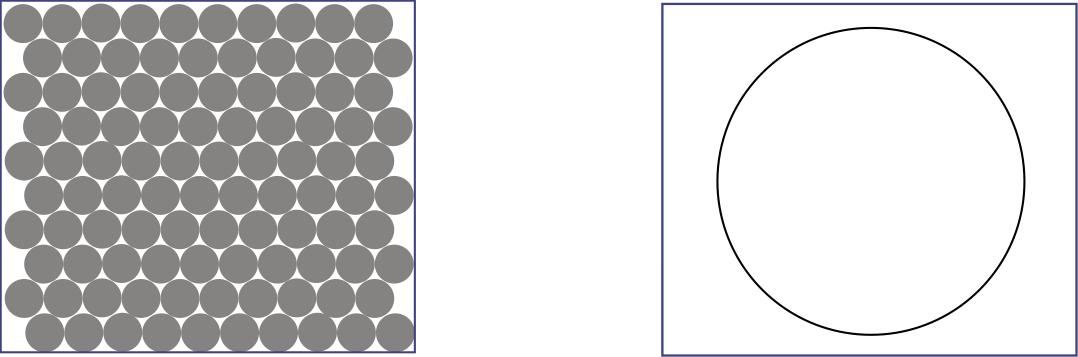 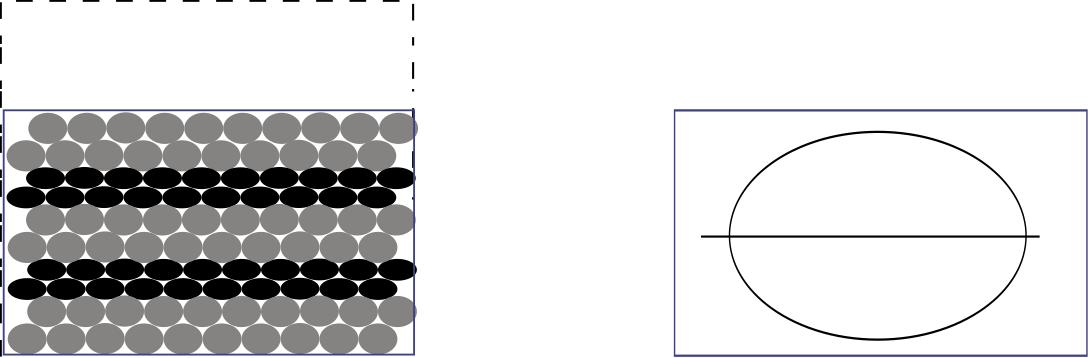 VOLUME LOSS
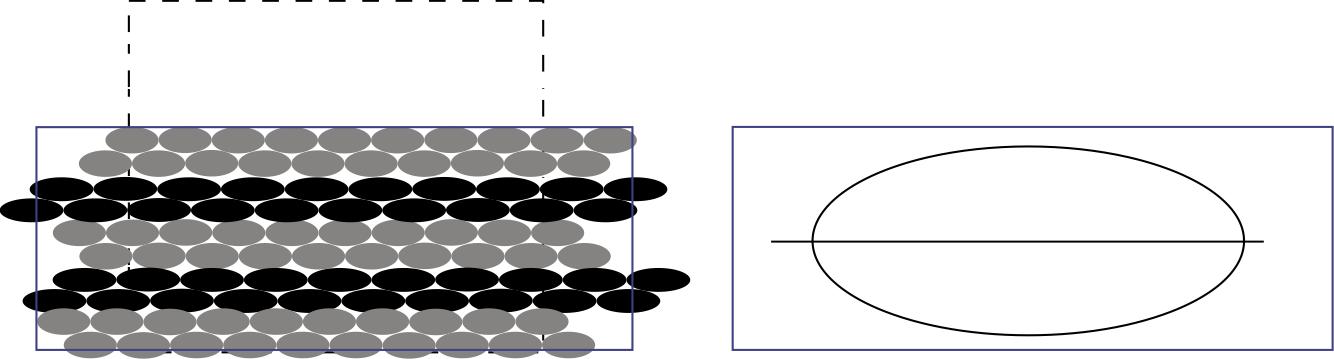 y
x
z
NO VOLUME LOSS
Often shear components along cleavage planes are suggested by deflection of S1 into S2 cleavage planes, similar as in macroscopic shear zones.
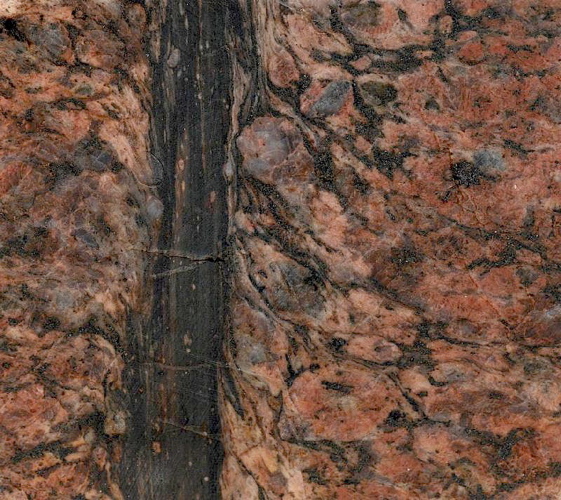 Mylonite band in granite
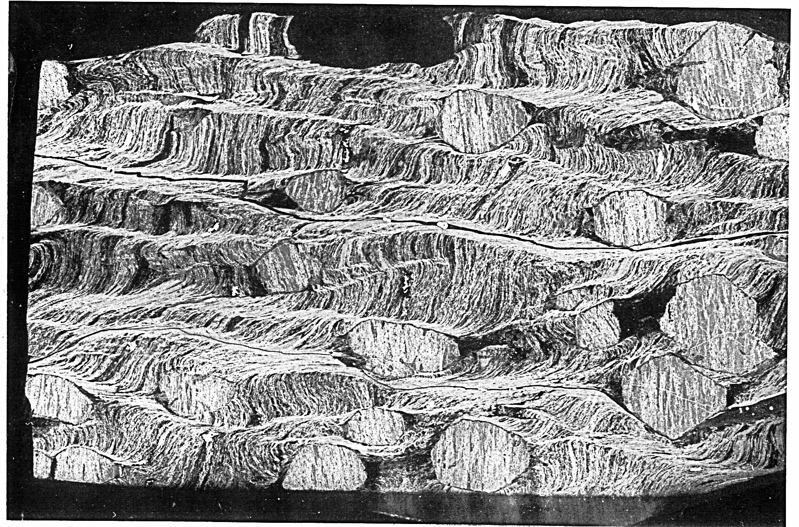 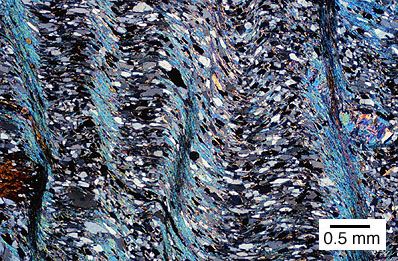 In this example (Bell & Cuff, 1989), veins and bedding are displaced along crenulation cleavage planes in the same sense. This geometry proves shearing components along foliations
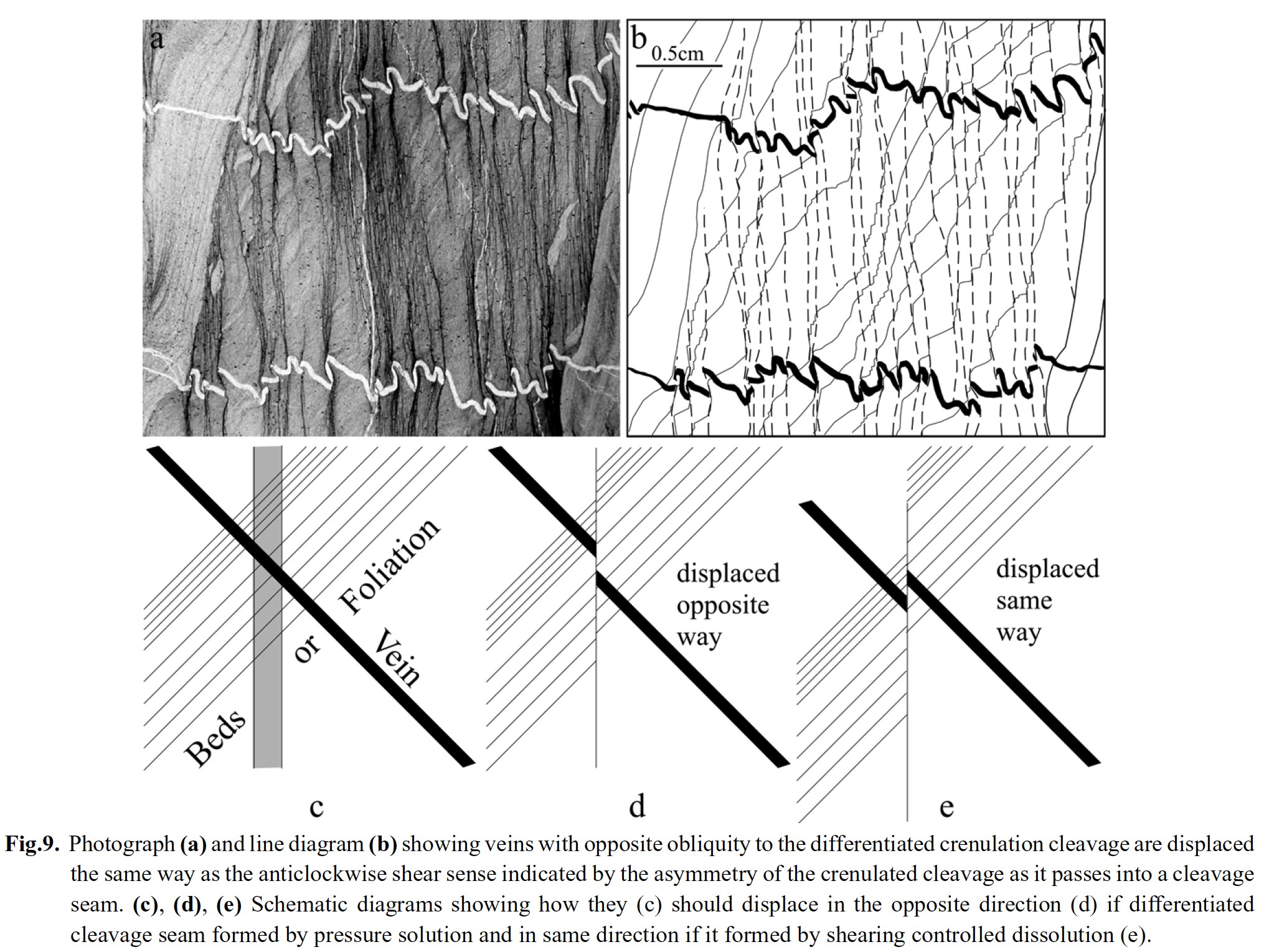 prior to cleavage formation
if only dissolution
If combination of dissolution and shearing
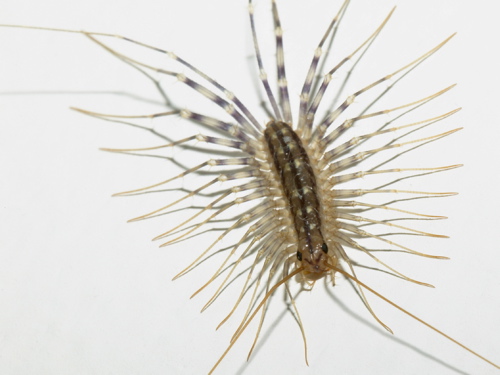 S1
S2
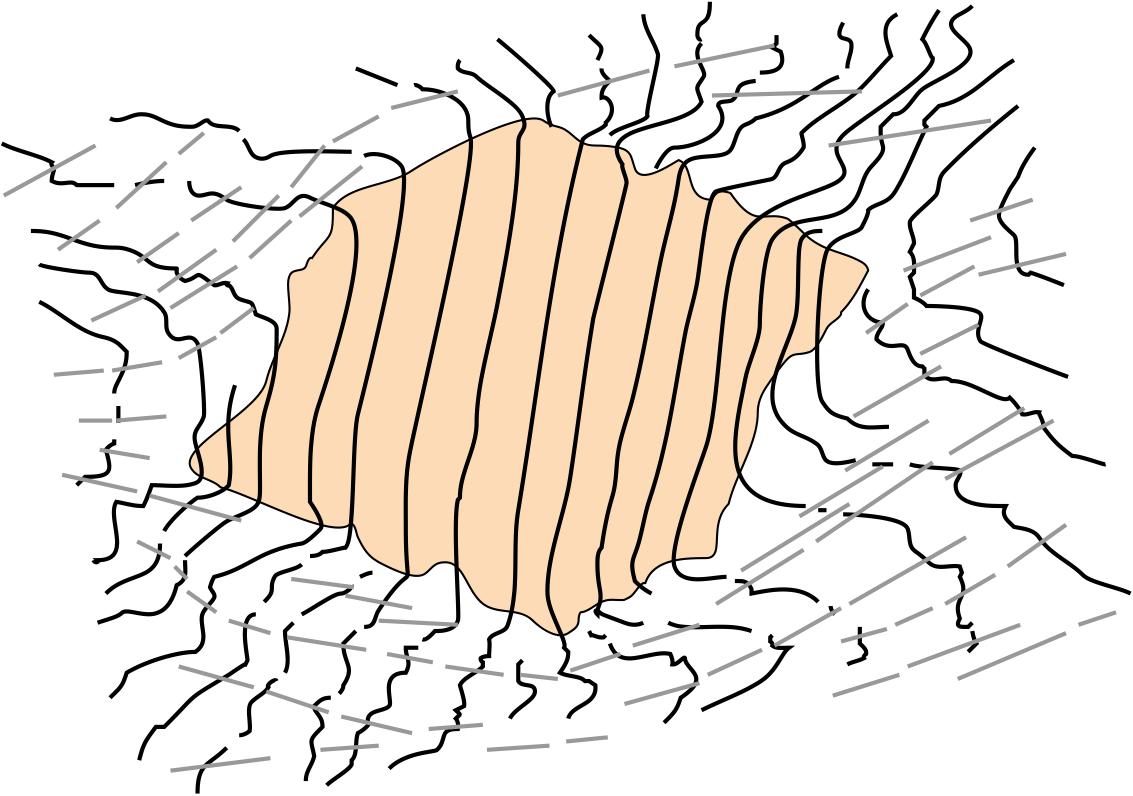 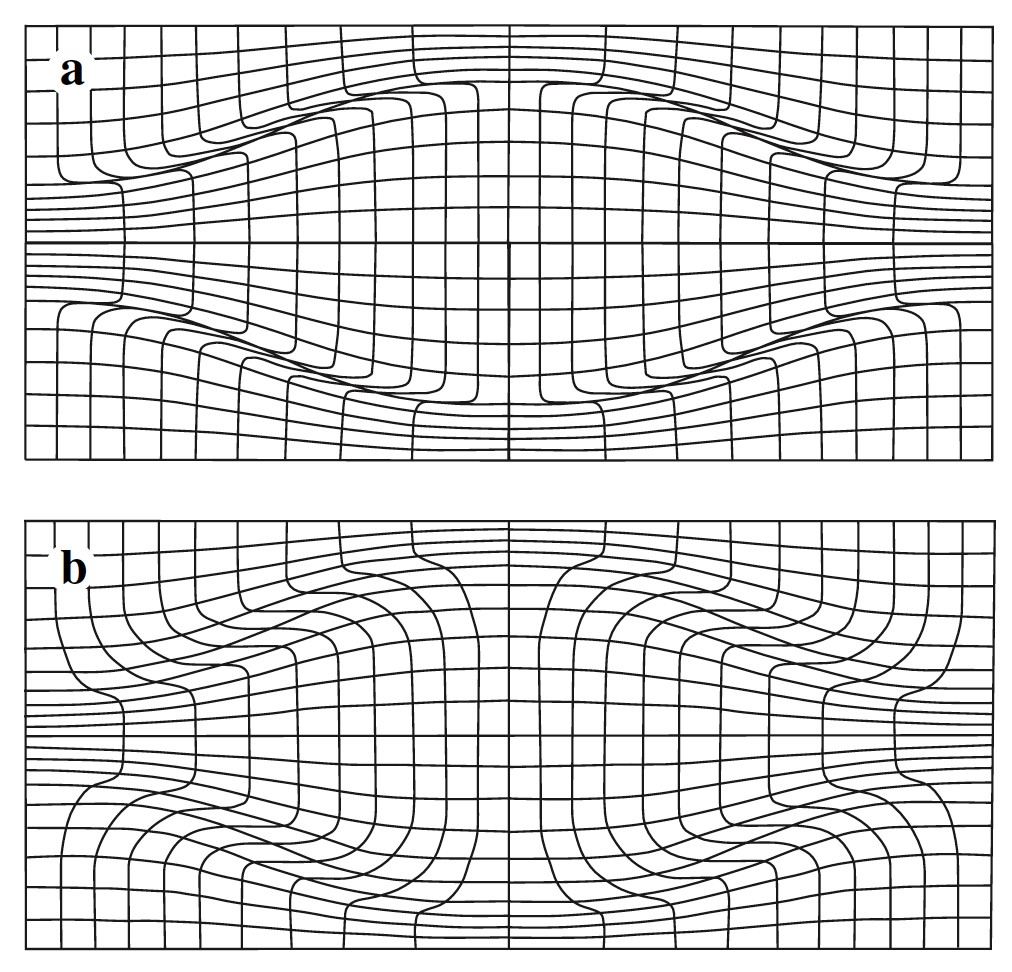 Millipede microstructures 
Bell & Rubenach (1980)
staurolita
(rigido)
note opposite curvature of S1 as it exits the staurolite porphyroblast
Bell 1981
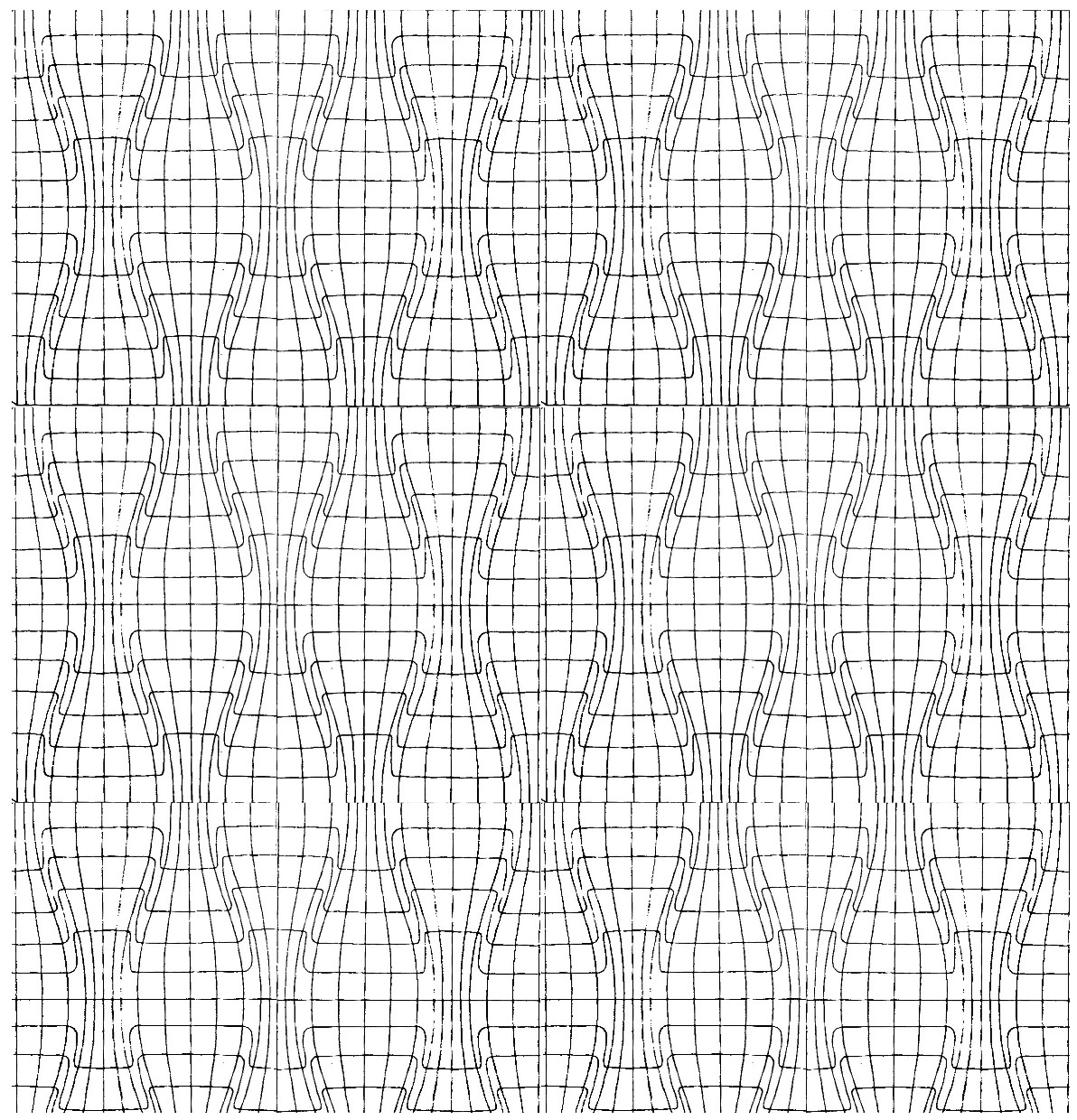 Aerden et al., 2010
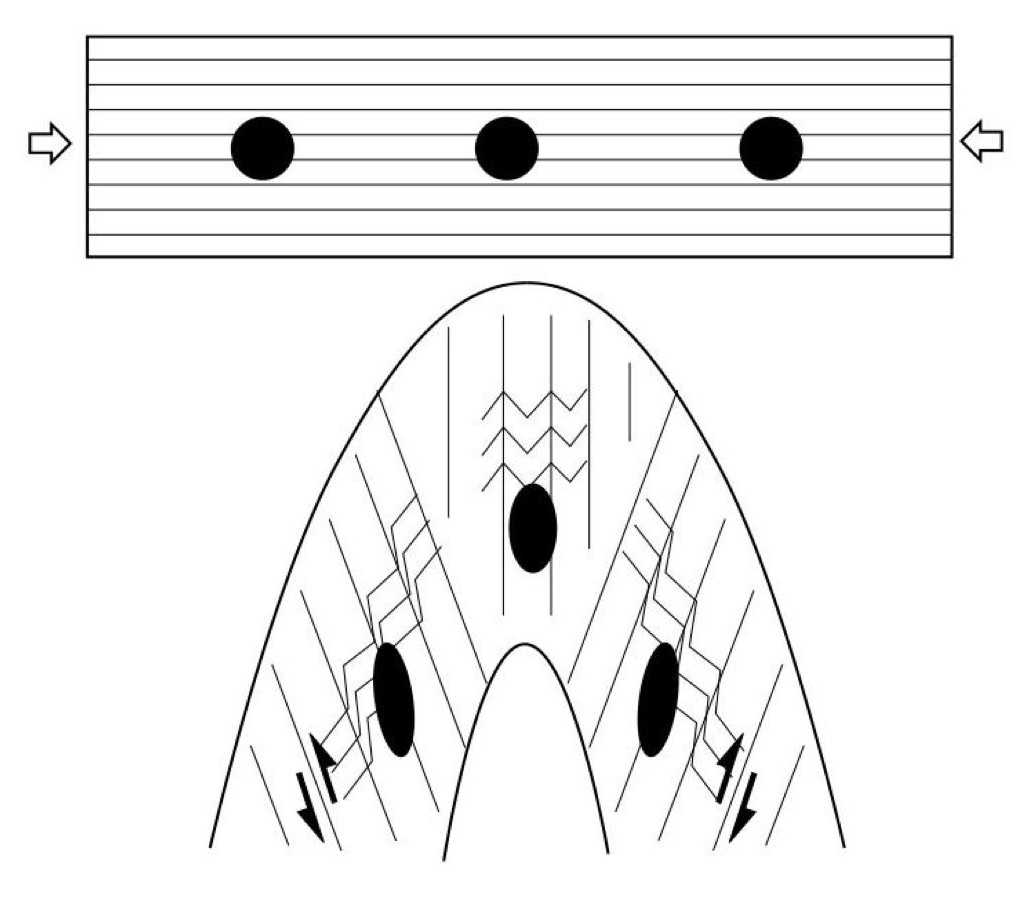 abanico de foliación
Fold model of Aerden et al. 2010 inspired on the millipede strain geometry

Foliations can be interpreted as planes of shearing with also a component of shortening perpendicular to them (pressure solution)
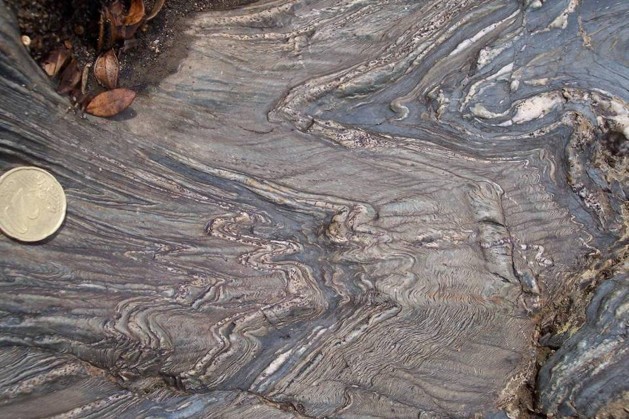 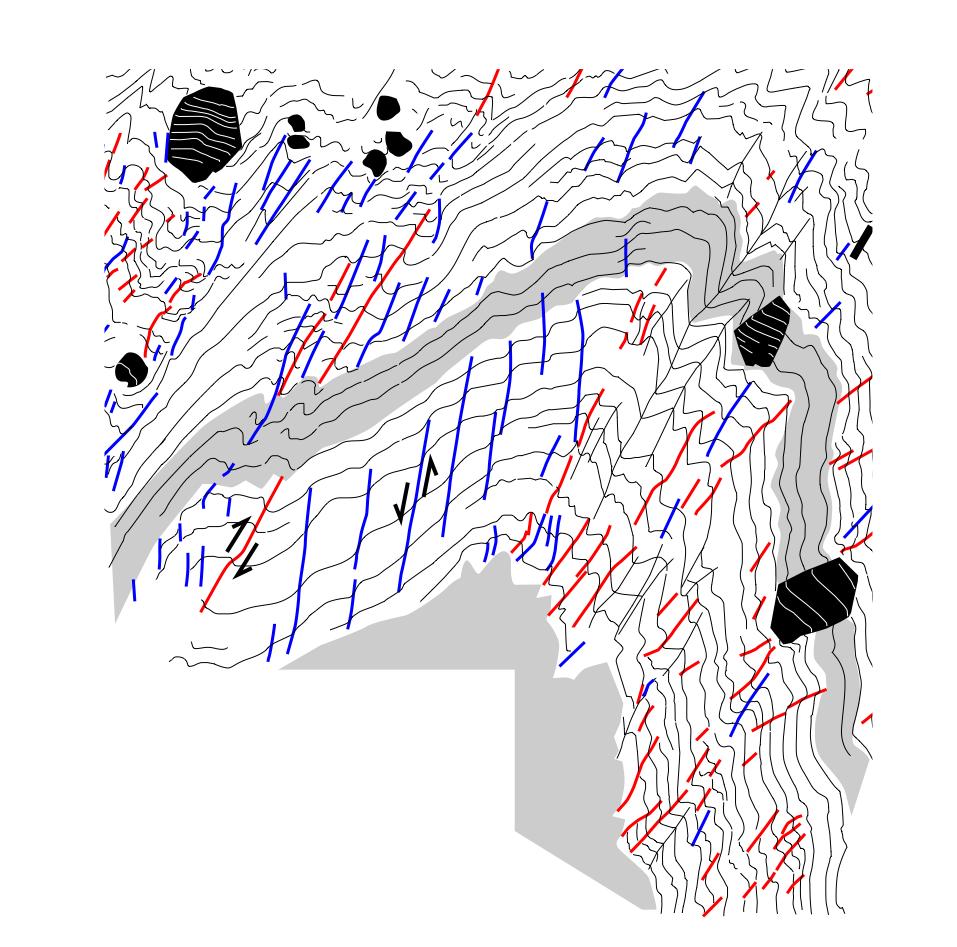 CLEAVAGE FANNING
Deformation partitioning control on porphyroblast growth
Porphyroblasts nucleate ans grow in zones of low or zero strain. They do not rotate even when tthe bulk deformation is non-coaxial. Sshearing components are accommodated in cleavage planes surrounding low-strain lenses hoting the porphyroblasts
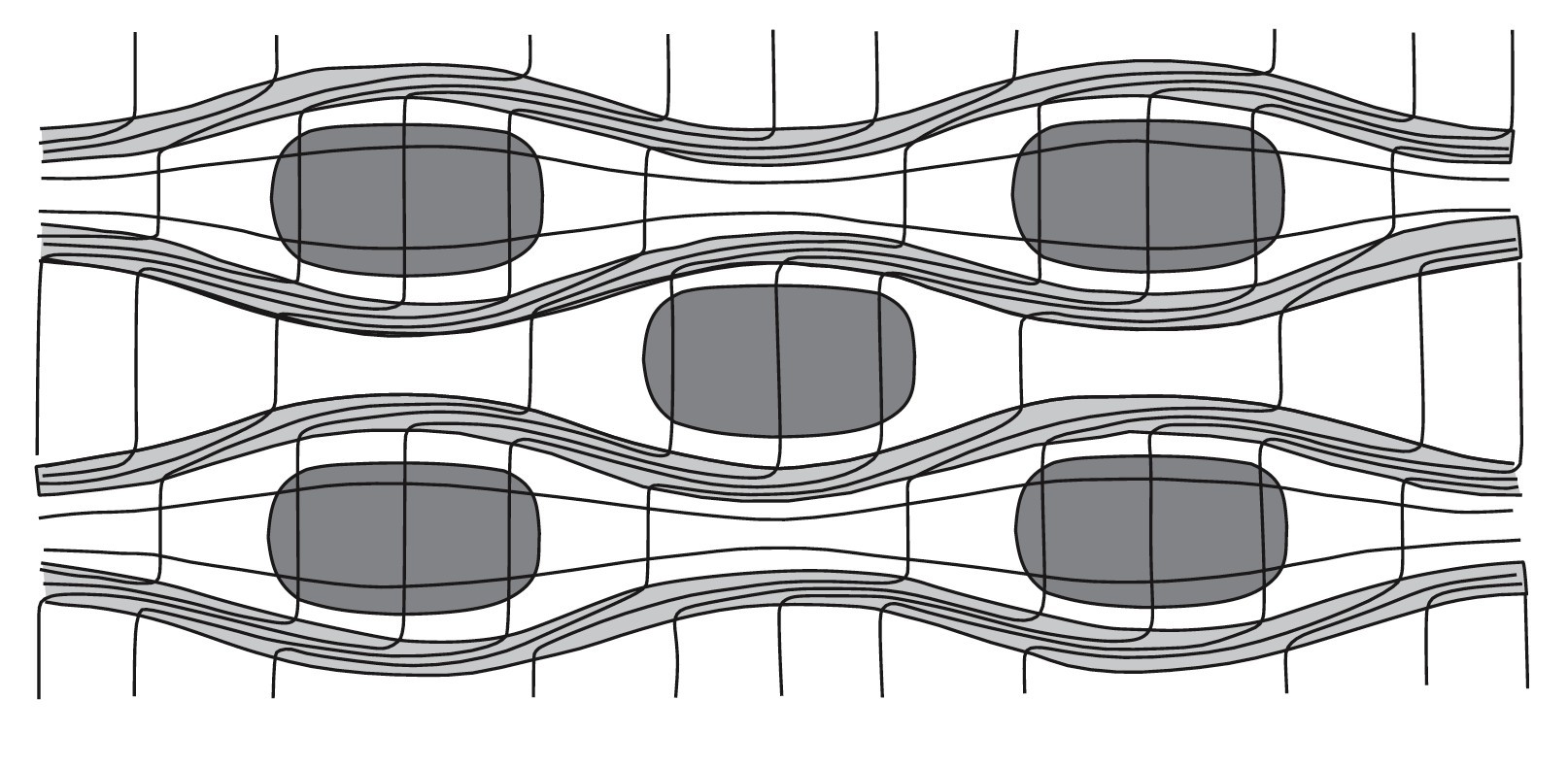 shortening
shearing
No strain
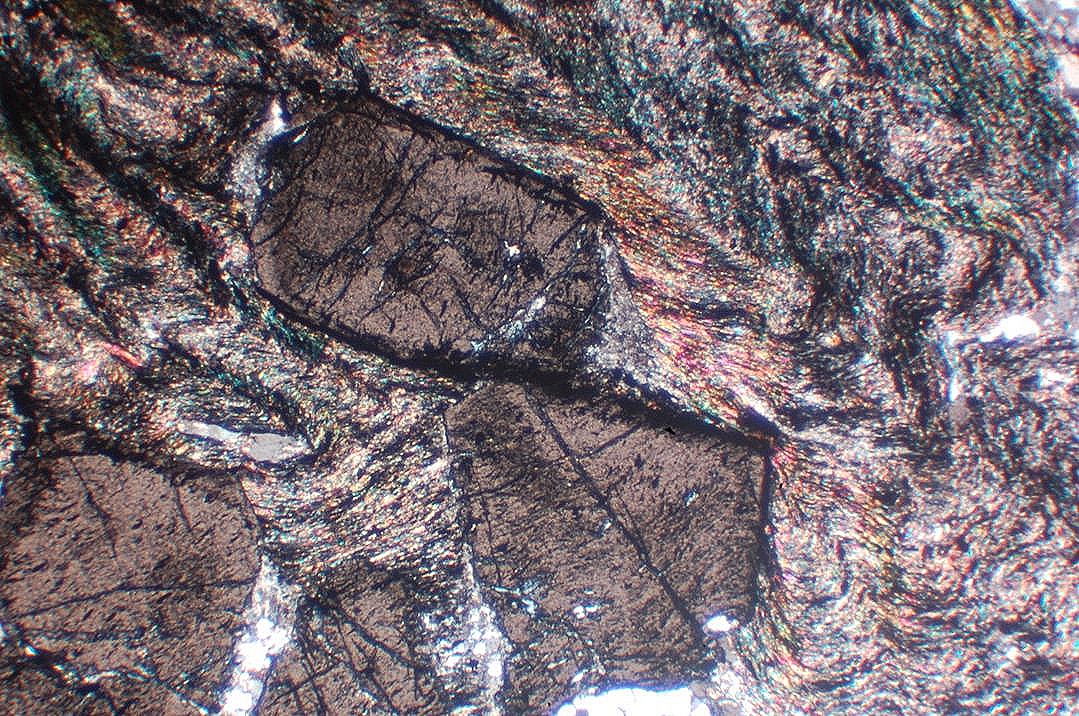 Garnet porphyroblasts with consistent inclusion trail orientations in a cm-scale fold (Aerden et al., 2010)
1 CM
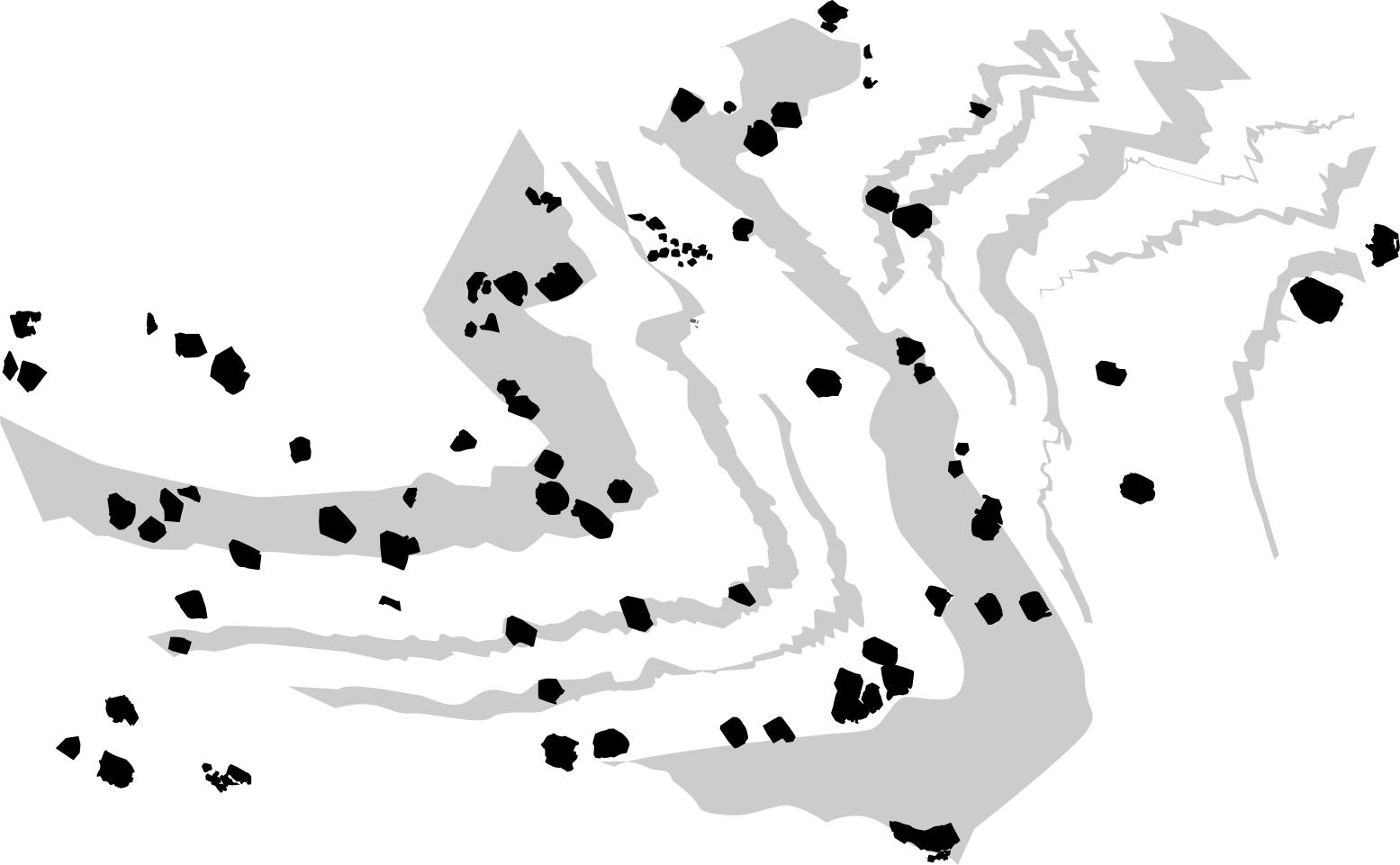 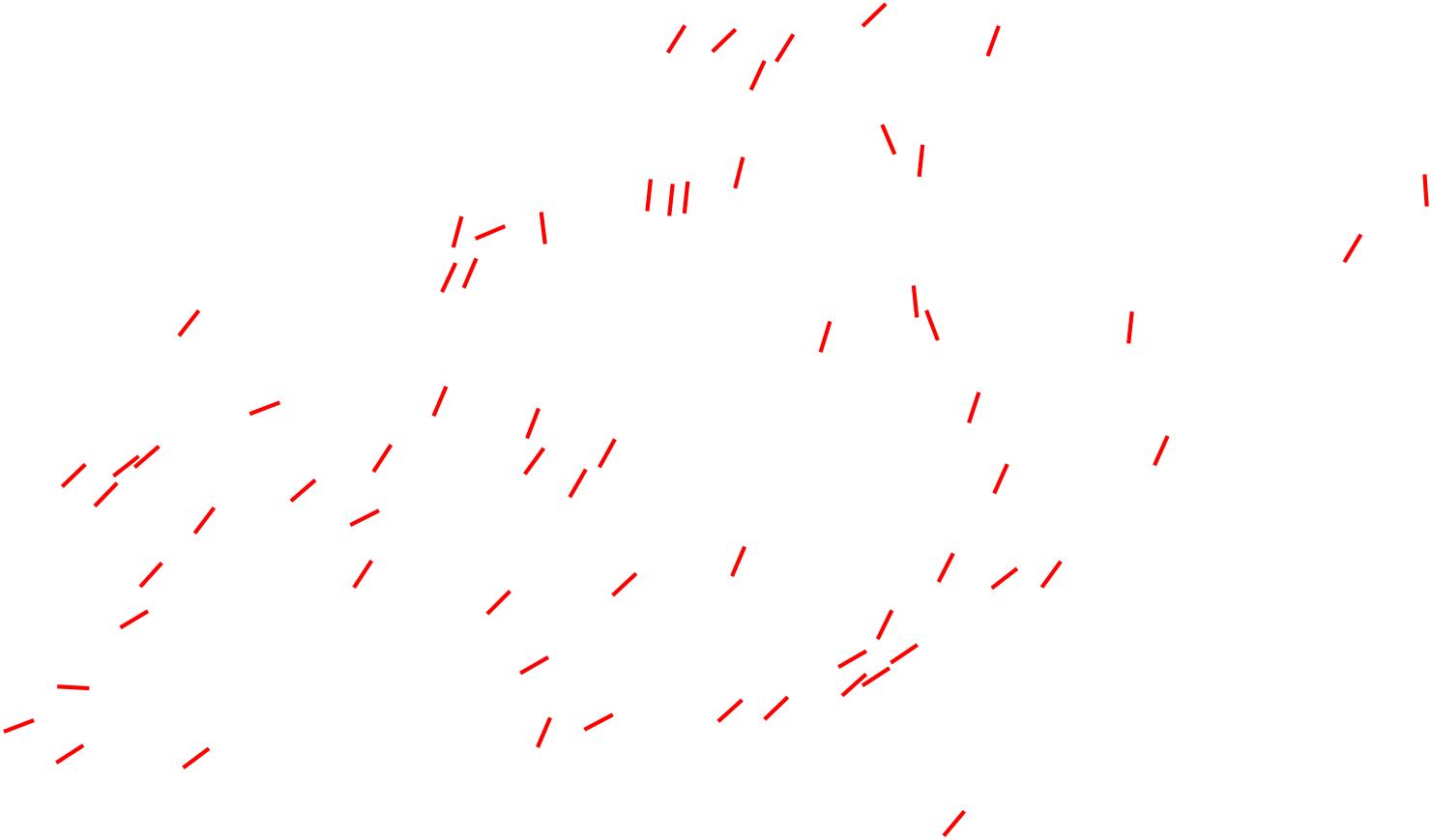 Deformation partitioning and porphyroblast rotation
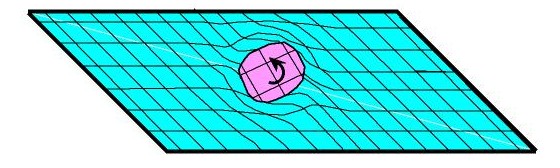 Homogeneous flow induces rotation of 
A rigid object
rotación de objetos rígidos
deformación homogenea
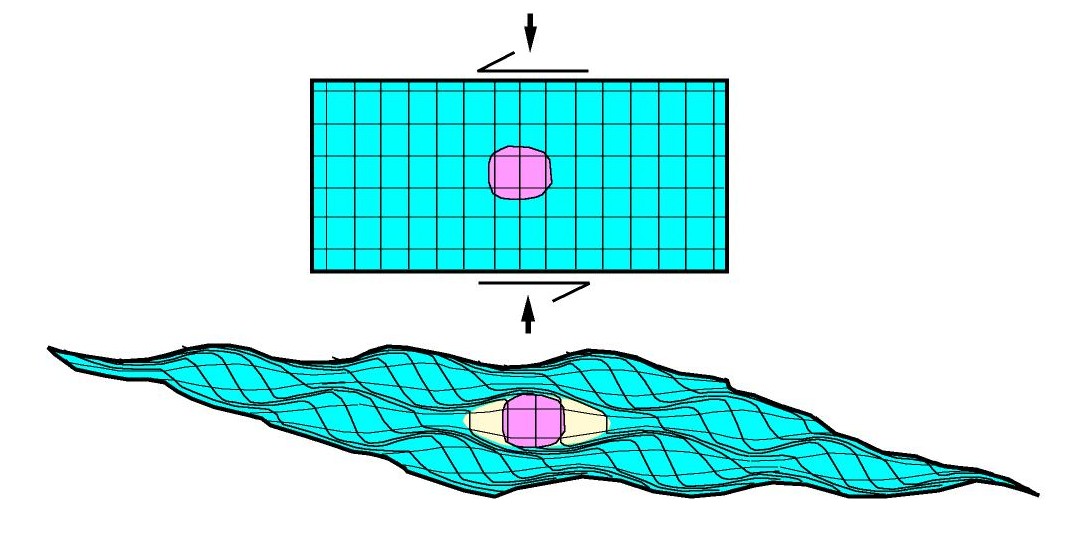 antes de deformación
rocas metamorficas reales
no rotación de objetos rígidos
deformación altamente heterogenea
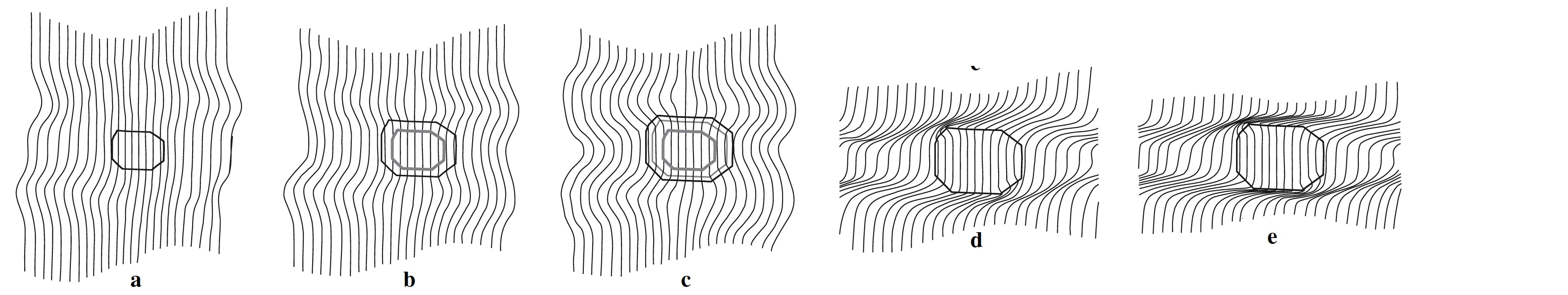 Control of deformation on the timing and sites of porphyroblast growth
Porphyroblast growth starts when stress is orineted parallel to pre-existing S1 cleavage and induces dilation (microfracturing) between cleavage planes
porphyroblast growth ceases when fluid access is cut off by newly formed  continuous S2 cleavage planes
Bell & Bruce, 2007
Reactivation of foliations
EVOLUCION DE UNA FOLIACION DE CRENULACIÓN DURANTE DEFORMACION  NO-COAXIAL
 (Aerden, 1994)
Dextral shearing on S2
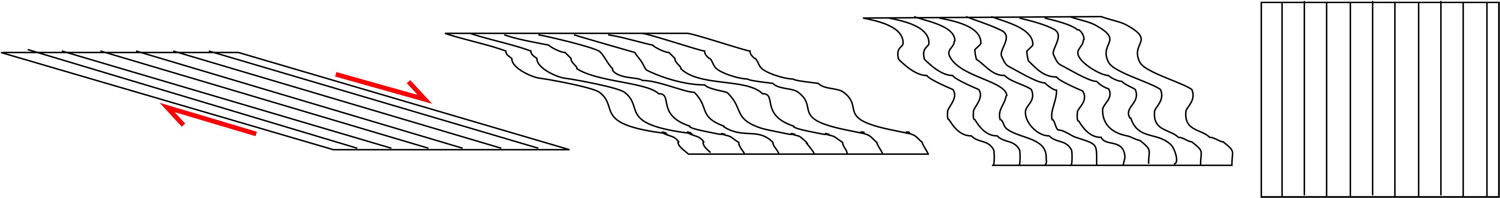 S2
S1
Antithetic shearing on S1
S1 is being shortened and 
crenulated
crenulations start opening up. 
They “un-crenulate”
S1 is now being extended and reactivated
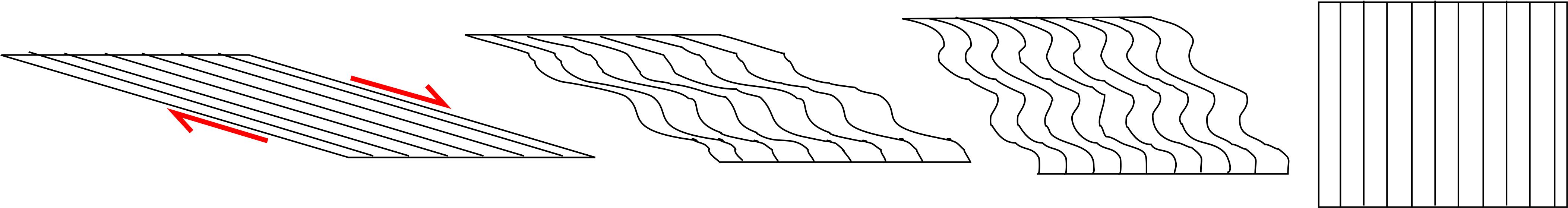 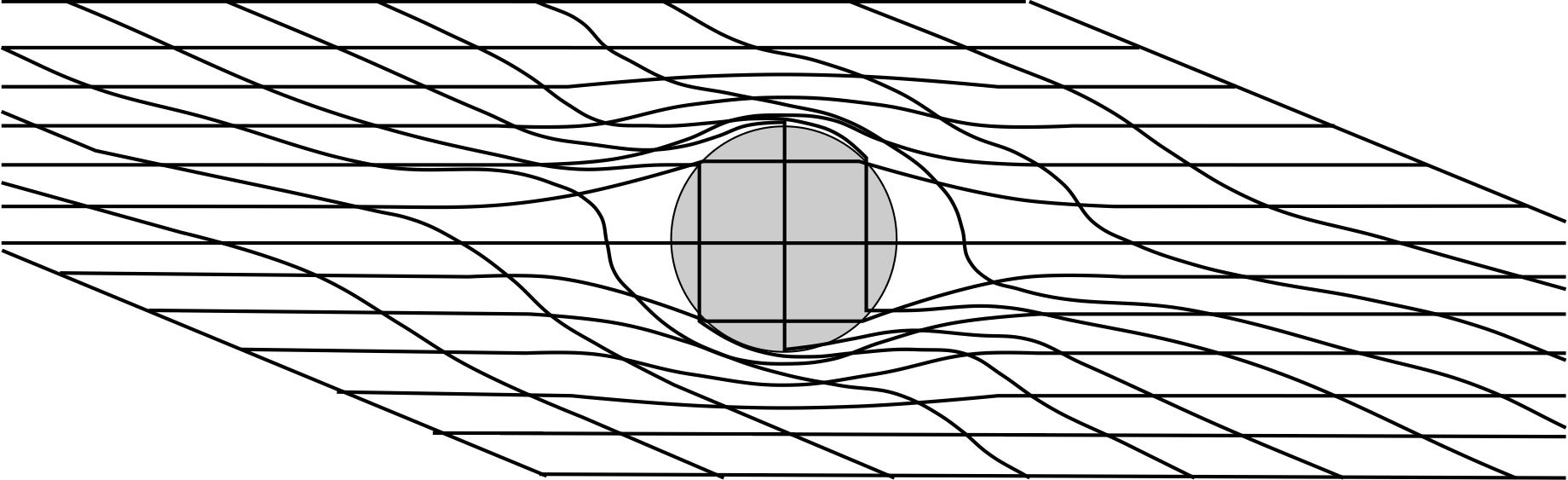 strain field around a rigid porphyroblast. The blue lines (S2) correspond to high-strain zones that form against the margin of the rigid object to solve the strain incompatibility between the (undeformed) rigid object and the matrix
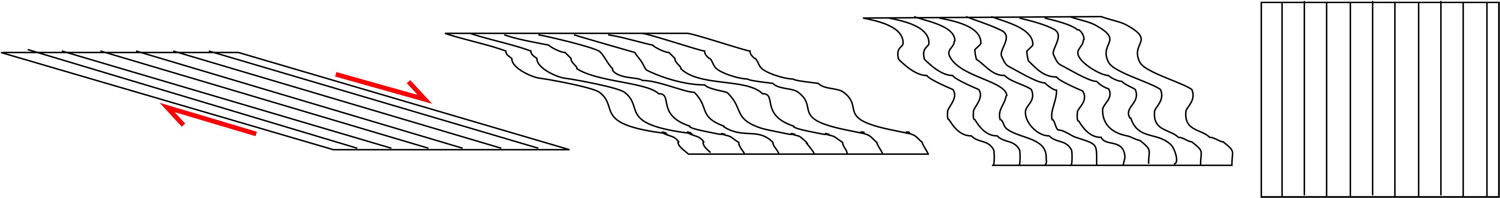 S2
S1
reacrtivation
bulk strain ellipse
Pseudo-SC fabric
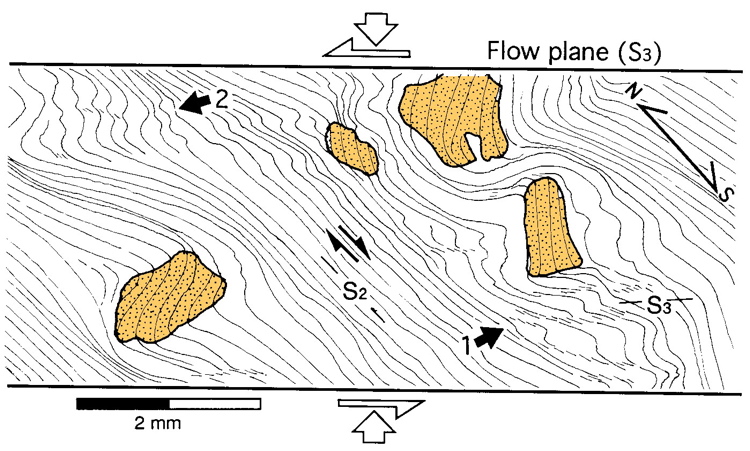 Aerden, 1994
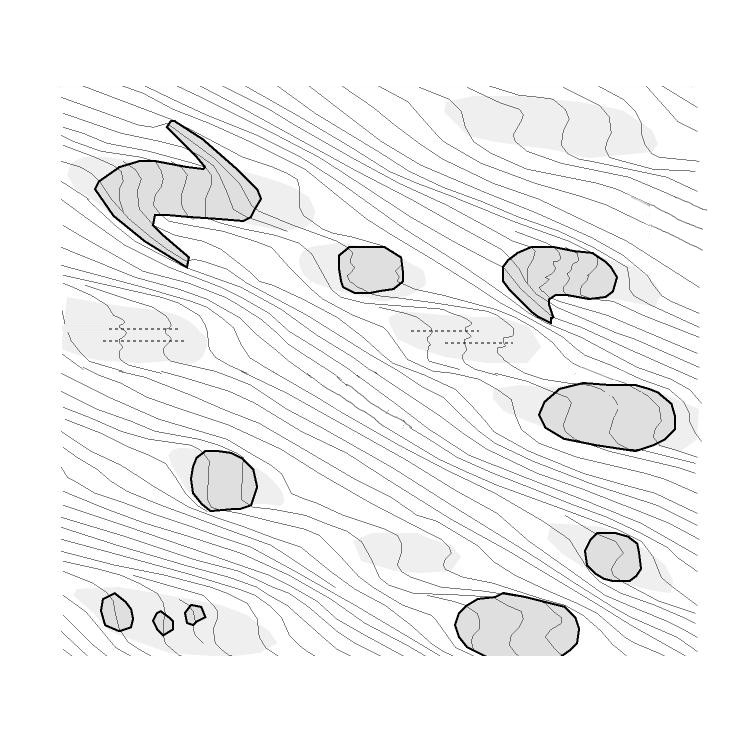 So how would you interpret this diagram….?
How many deformtaion phases? What is the bulk shear sense and the local shear sense
new foliation only developed
against edges of rigid heterogeneities
(a)
Both microstructures can form simultaneously in the same stress field. The upper diagram iis more coaxial and has not reached the reactivation stage
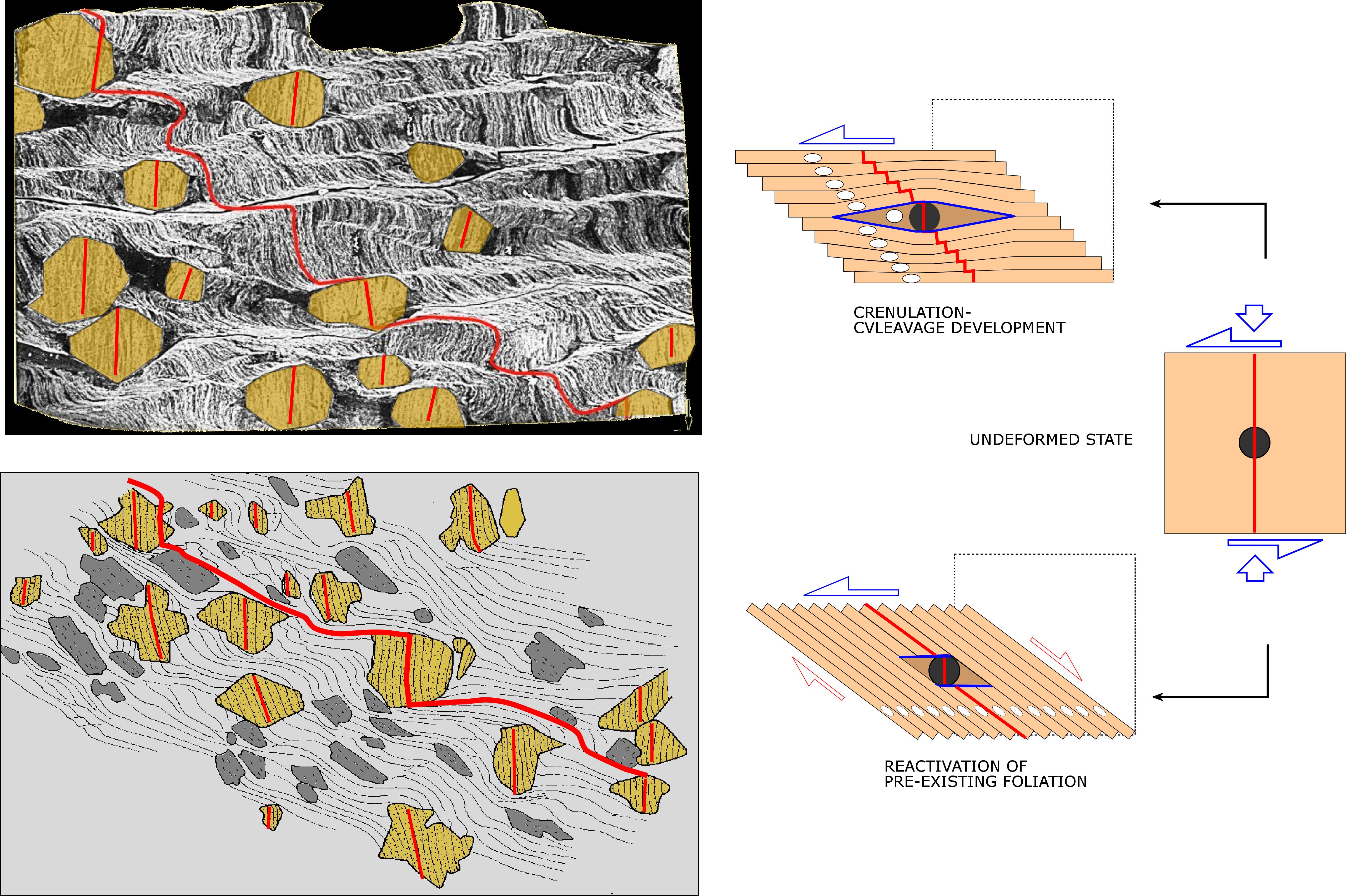 (b)
interpretar
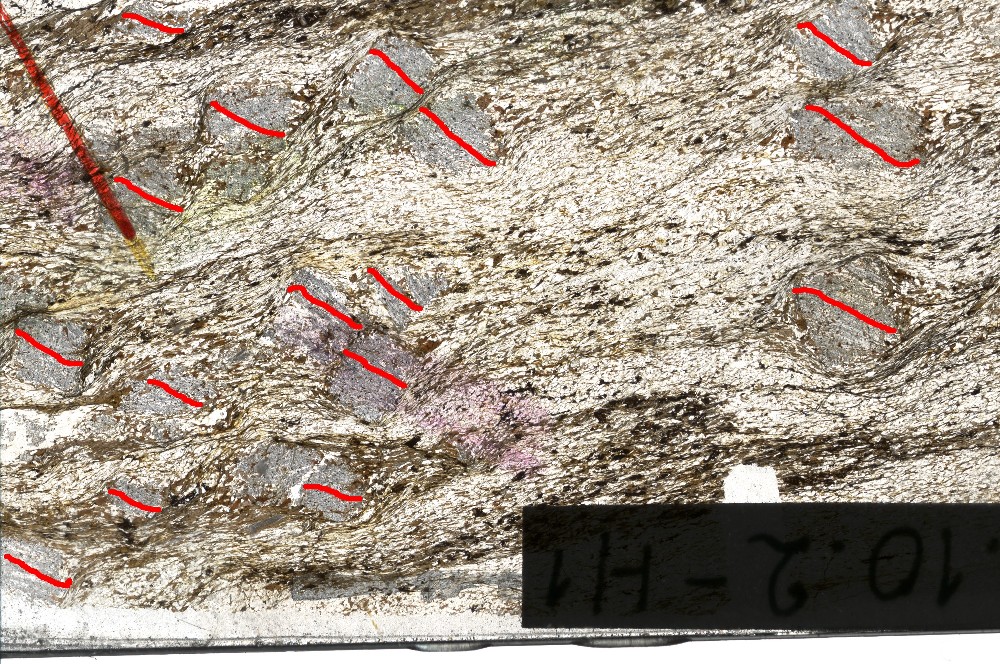 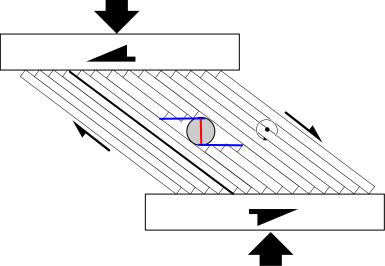 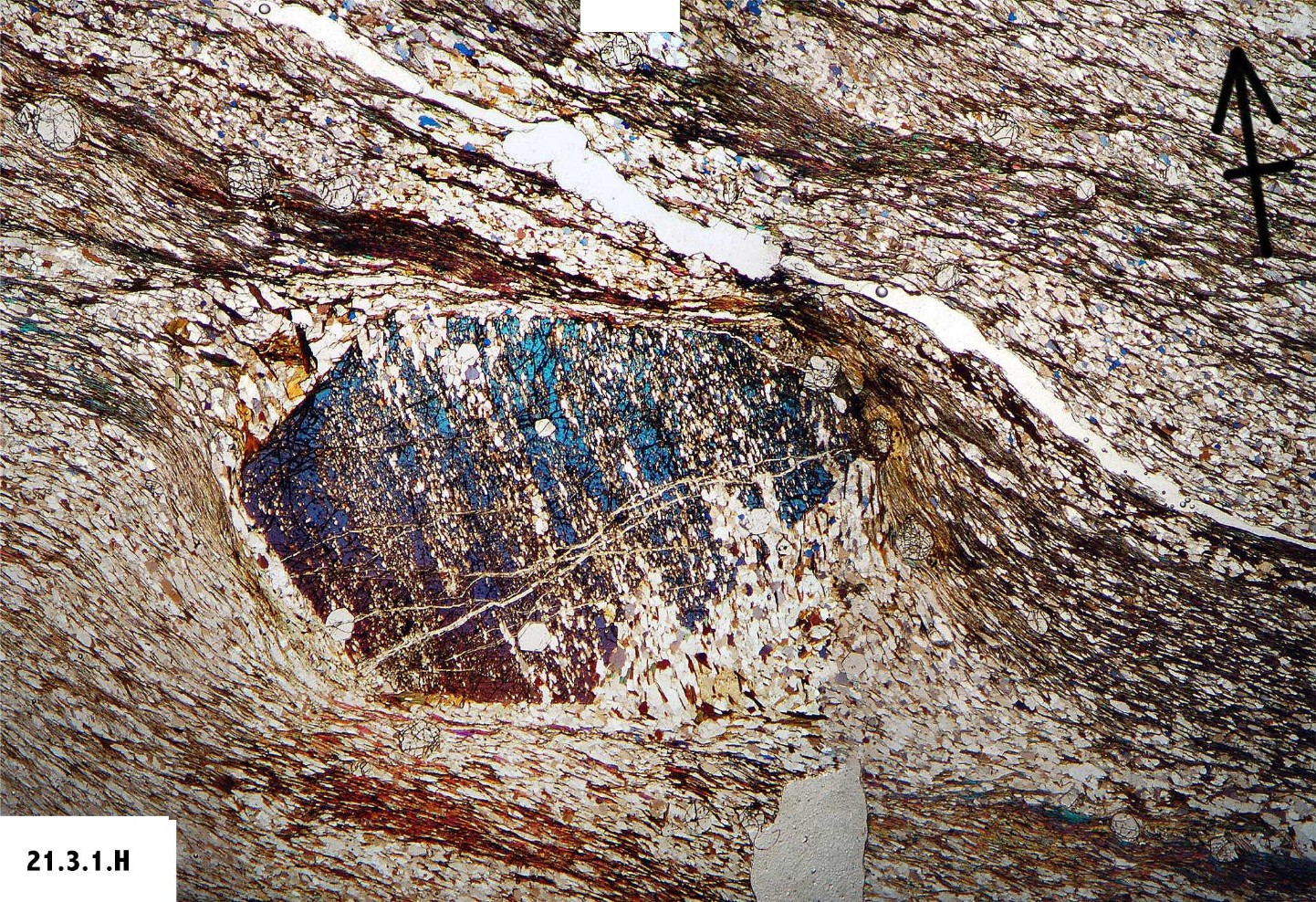